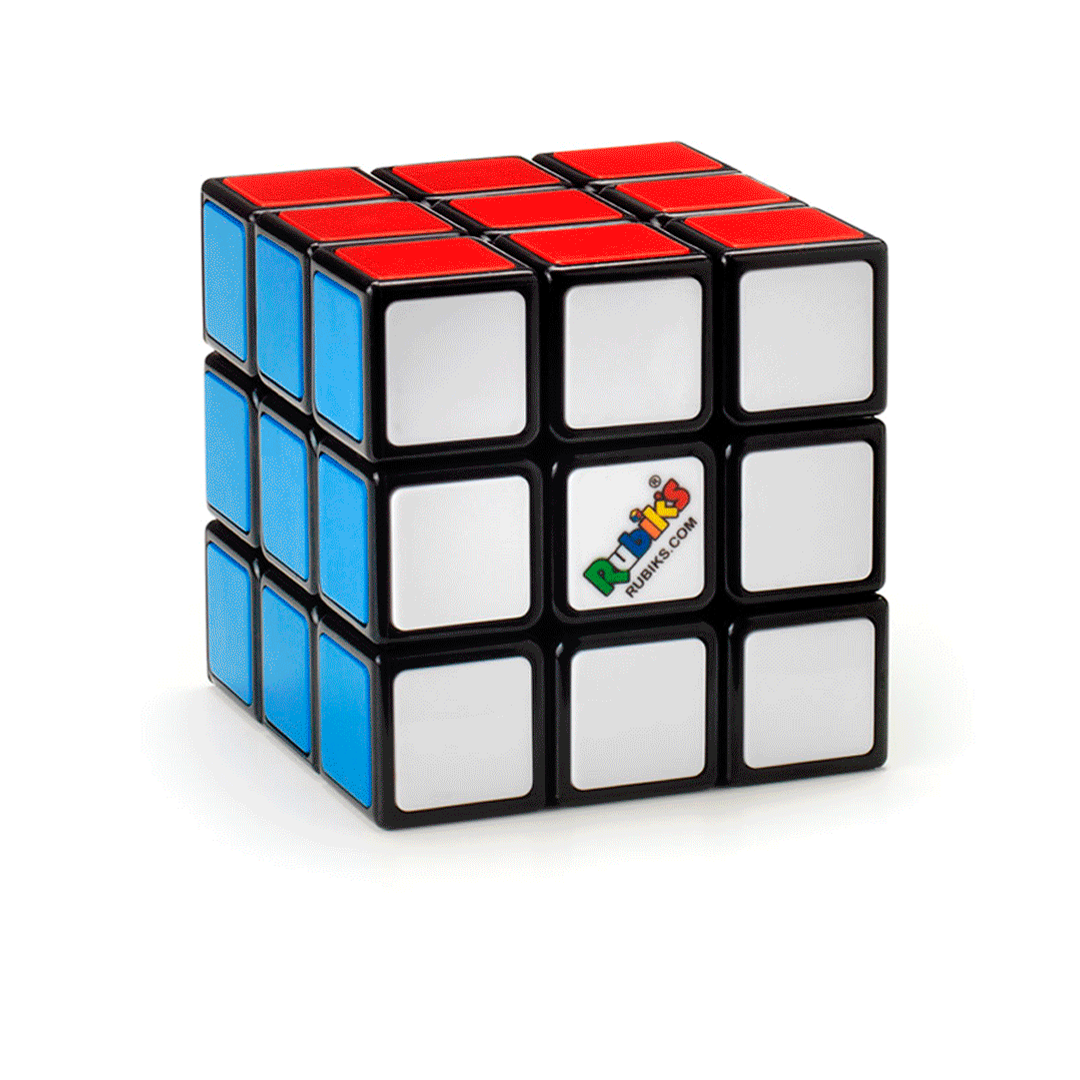 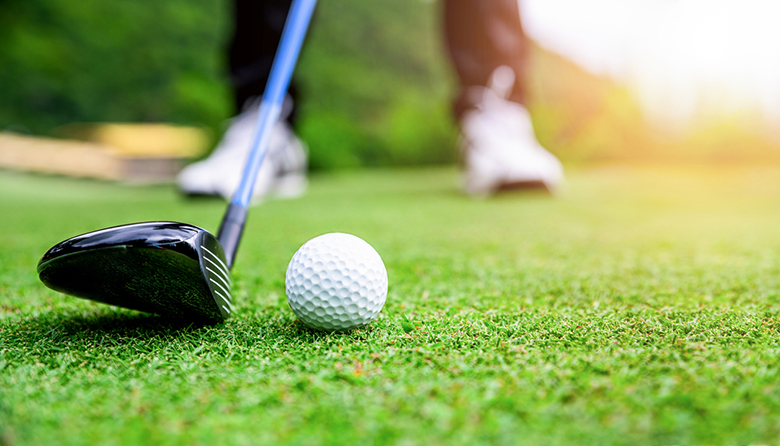 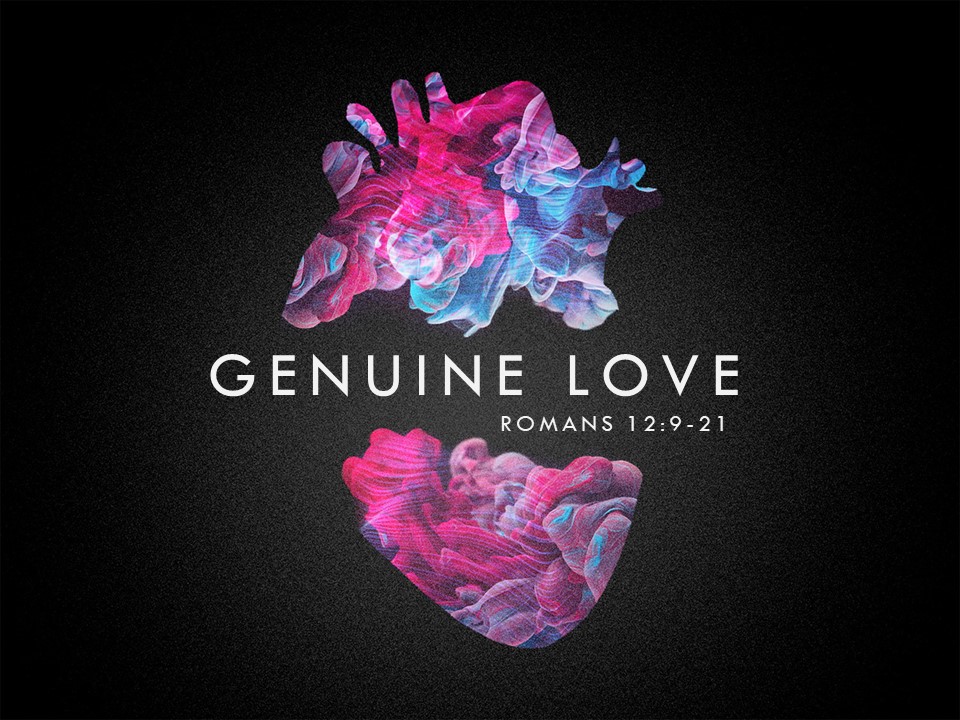 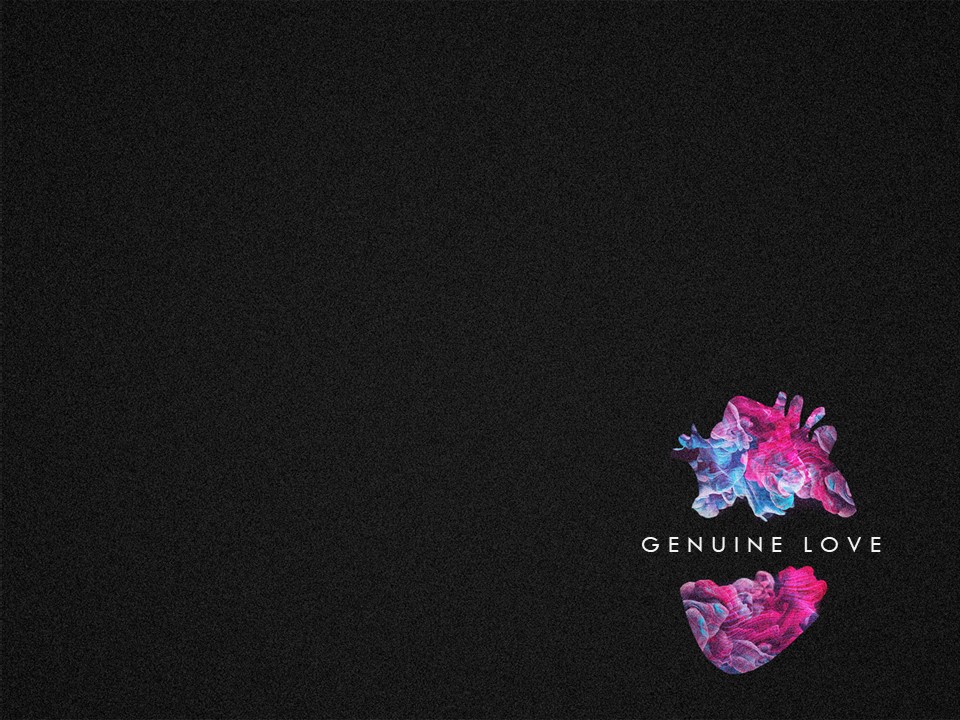 Romans 12:9-13

9 Let love be genuine. Abhor what is evil; hold fast to what is good. 10 Love one another with brotherly affection. Outdo one another in showing honor. 11 Do not be slothful in zeal, be fervent in spirit, serve the Lord. 12 Rejoice in hope, be patient in tribulation, be constant in prayer. 
13 Contribute to the needs of the 
saints and seek to show hospitality.
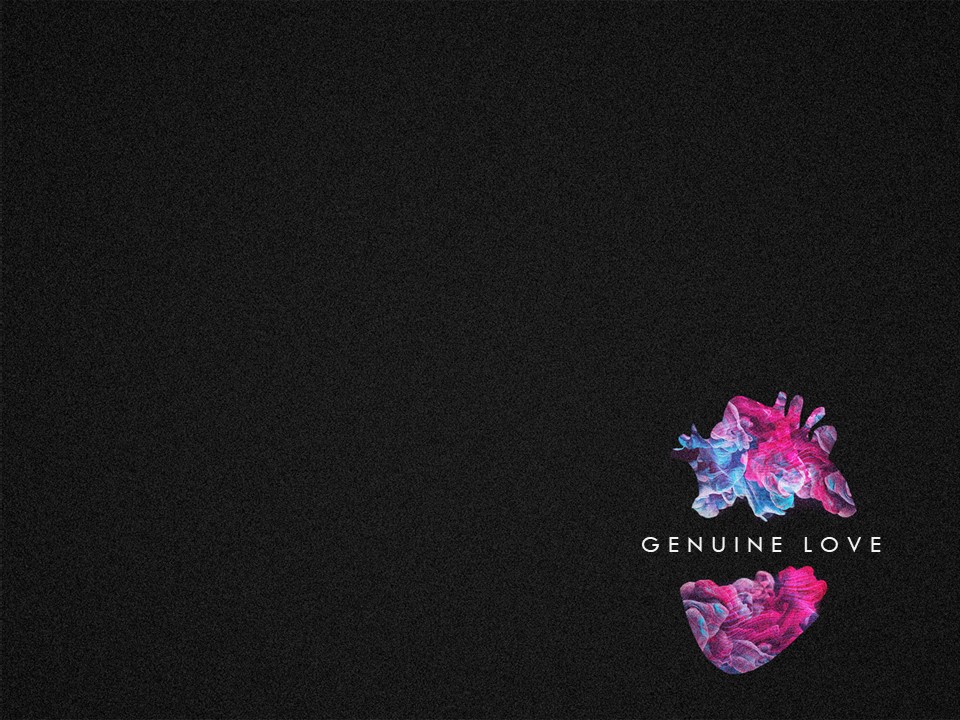 Romans 12:14-18

14 Bless those who persecute you; bless and do not curse them. 15 Rejoice with those who rejoice, weep with those who weep. 16 Live in harmony with one another. Do not be haughty, but associate with the lowly. Never be wise in your own sight. 
17 Repay no one evil for evil, but give 
thought to do what is honorable 
in the sight of all. 18 If possible, 
so far as it depends on you, 
live peaceably with all.
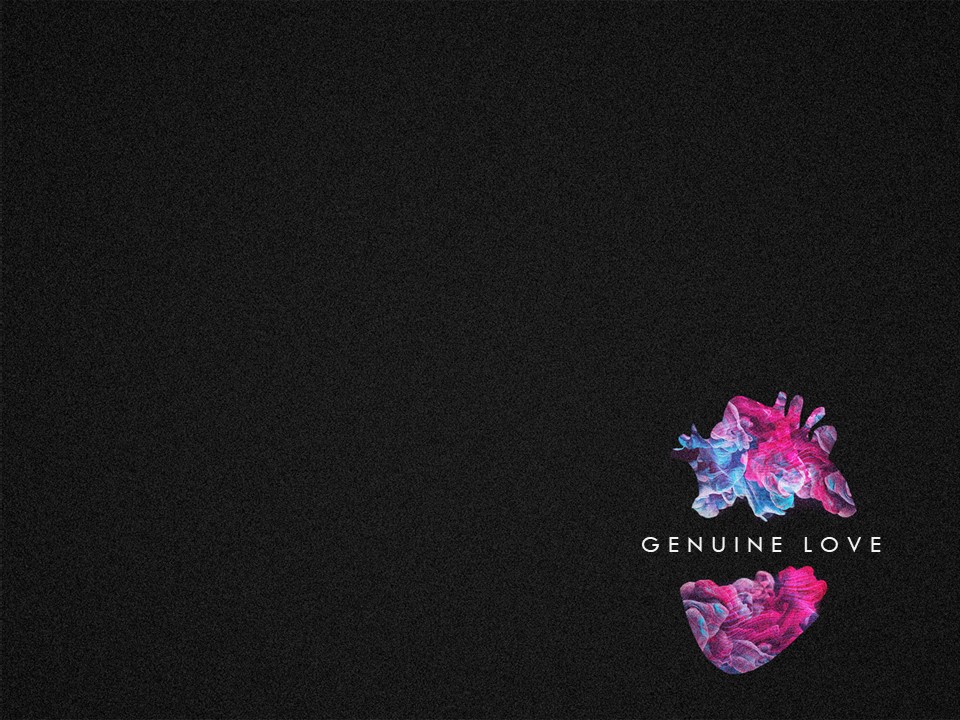 Romans 12:19-21

19 Beloved, never avenge yourselves, but leave it to the wrath of God, for it is written, “Vengeance is mine, I will repay, says the Lord.” 20 To the contrary, “if your enemy is hungry, feed him; if he is thirsty, give him something to drink; for by so doing 
you will heap burning coals on his 
head.” 21 Do not be overcome by 
evil, but overcome evil with good.
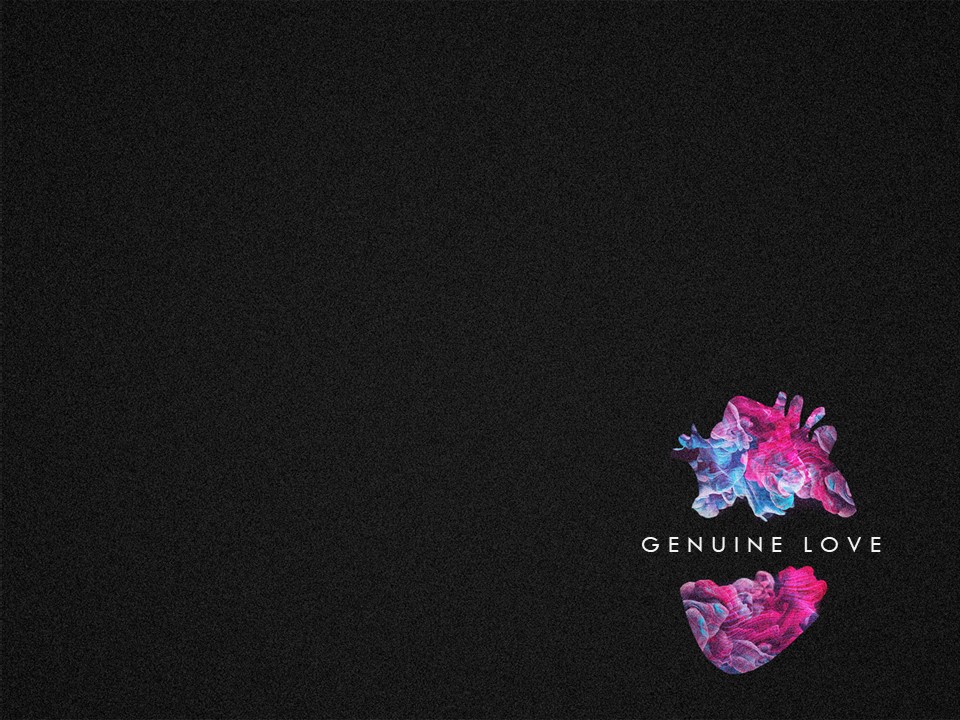 Love Matters to God

1 Cor. 13:13; Rom. 13:8; Gal. 5:22; 
Jn. 13:34; Mk. 12:30-31
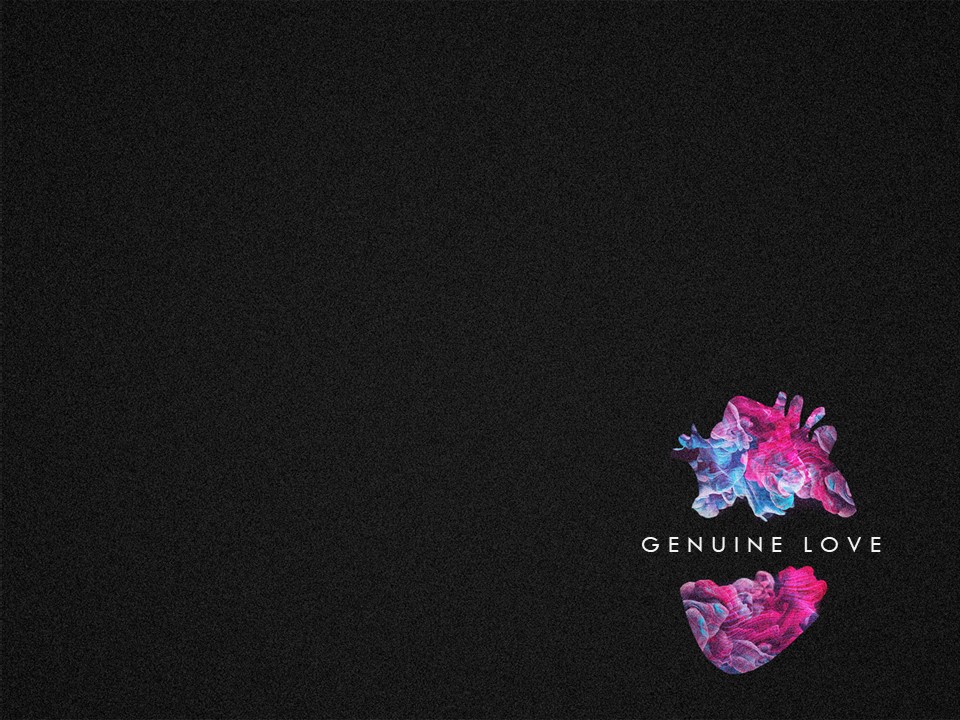 Love is to be Genuine (v. 9)

Without hypocrisy (NKJV)

Genuine love is more than saying we love, it’s showing we love (1 Jn. 3:18)

Agape – a love that seeks the best interest of others; sacrificial love.
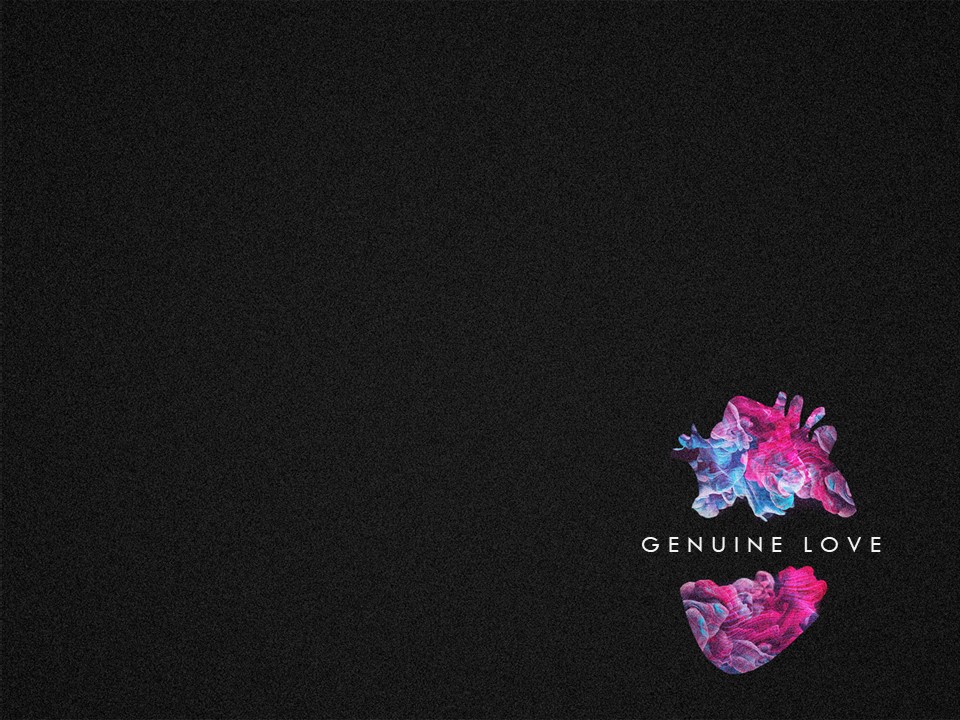 Genuine Love

Cherishes what is good (v. 9)

 Good = Phil. 4:8

What evil do we need to blot out of our lives?

How can we genuinely love what is good? Love the Word of God (Ps. 119:97, 163)
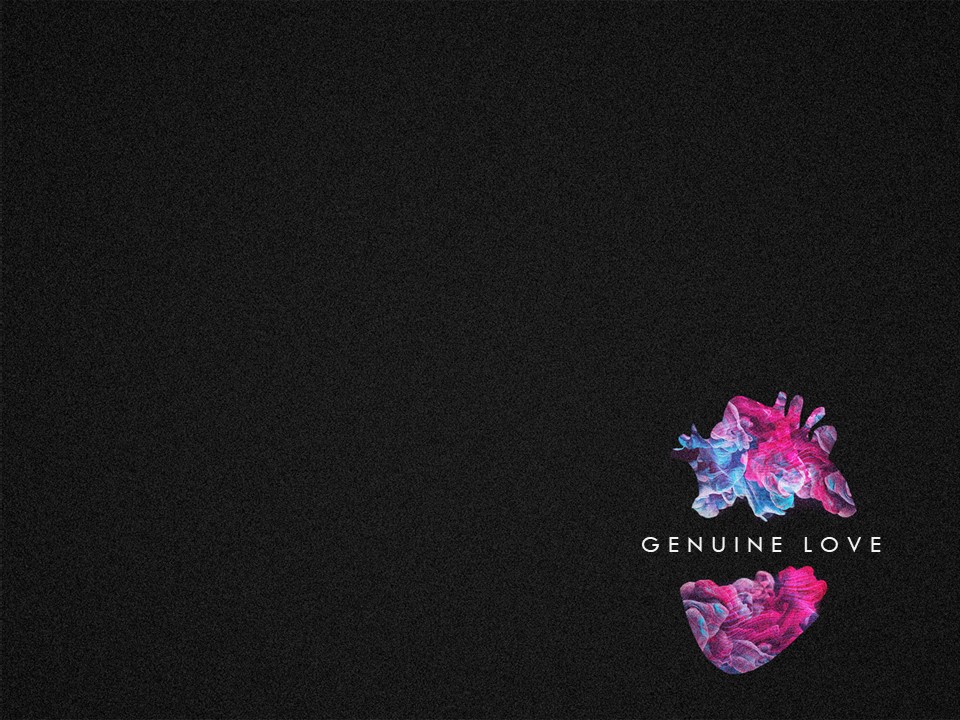 Genuine Love

Cares for other Christians (vv. 10, 13, 15, 16)

Not just some, but all
Genuine love doesn’t make distinctions (James 2:2-4, 8-9)

How?
Consider our common                        bond in Christ.
Find ways to be a part                             of each other’s lives.
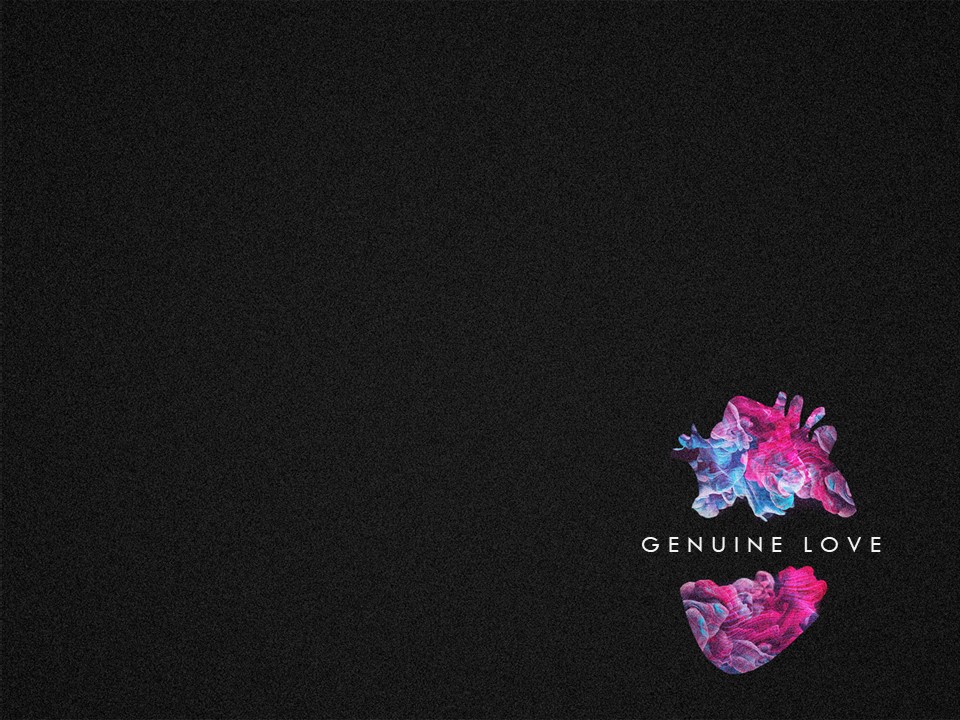 Genuine Love

Blesses its Enemies
Christians will have enemies (Matt. 5:11; 10:22; Jn. 17:14; 2 Tim. 3:12)

How are we to respond to them?
Bless them (v. 14)
Don’t repay evil for evil (v. 17)
Don’t seek vengeance (v. 19)
Don’t neglect them (v. 20)
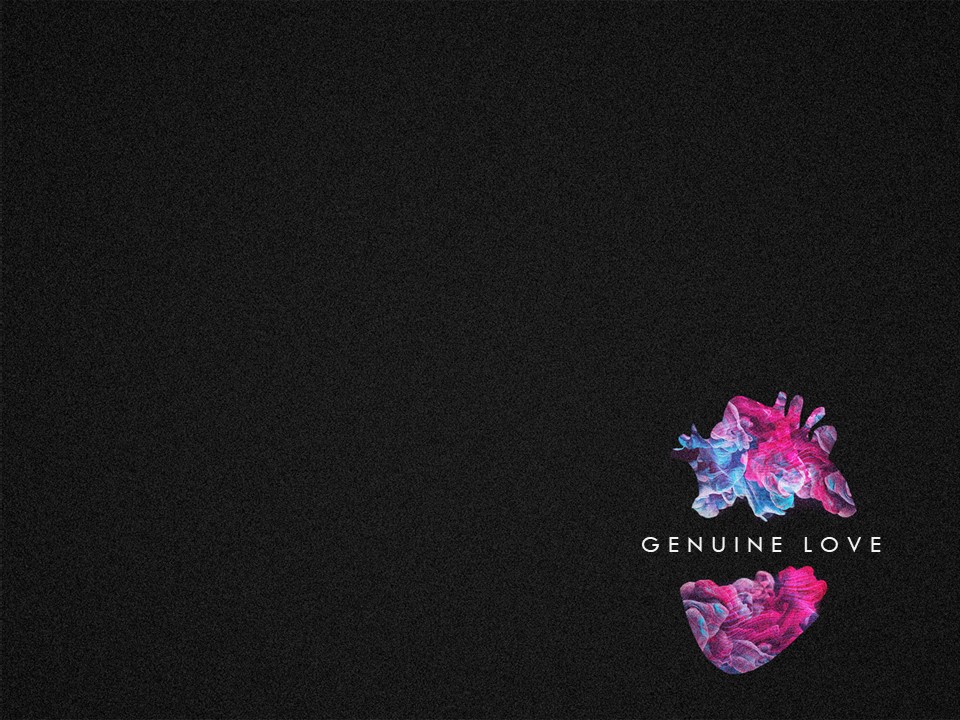 Genuine Love

Blesses its Enemies
A Christian seeks to live at peace
“If possible, so far as it depends on you.”     (v. 18)
We can’t control the actions/attitudes of others, but we can ours. 
Consider Matt. 5:9
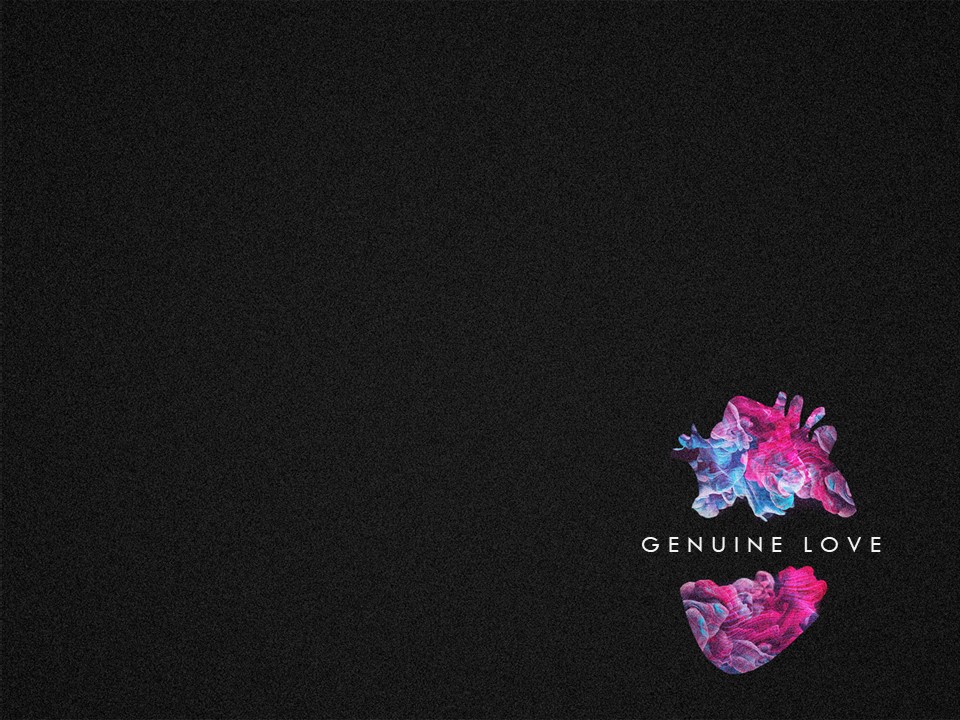 The Example of Jesus

1 Pet. 2:23-24  

23 When they hurled their insults at him, he did not retaliate; when he suffered, he made no threats. Instead, he entrusted himself to him who judges justly. 24 “He himself bore our sins” in his body 
on the cross, so that we might die to 
sins and live for righteousness; “by 
his wounds you have been healed.”
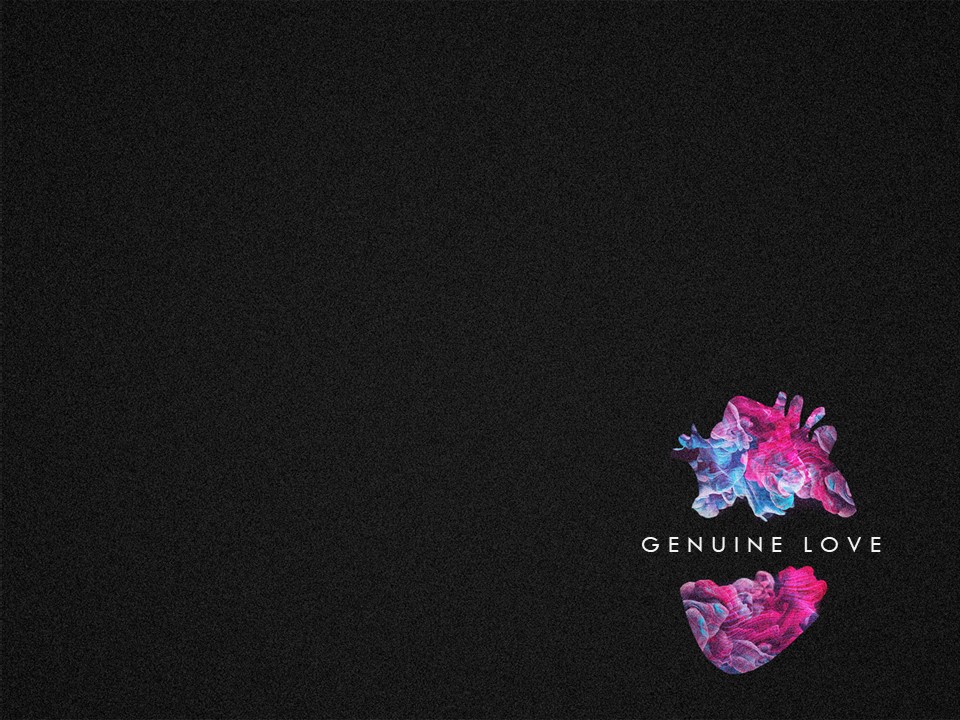 Genuine Love

Blesses its Enemies
For the sake of their soul (v. 20-21)
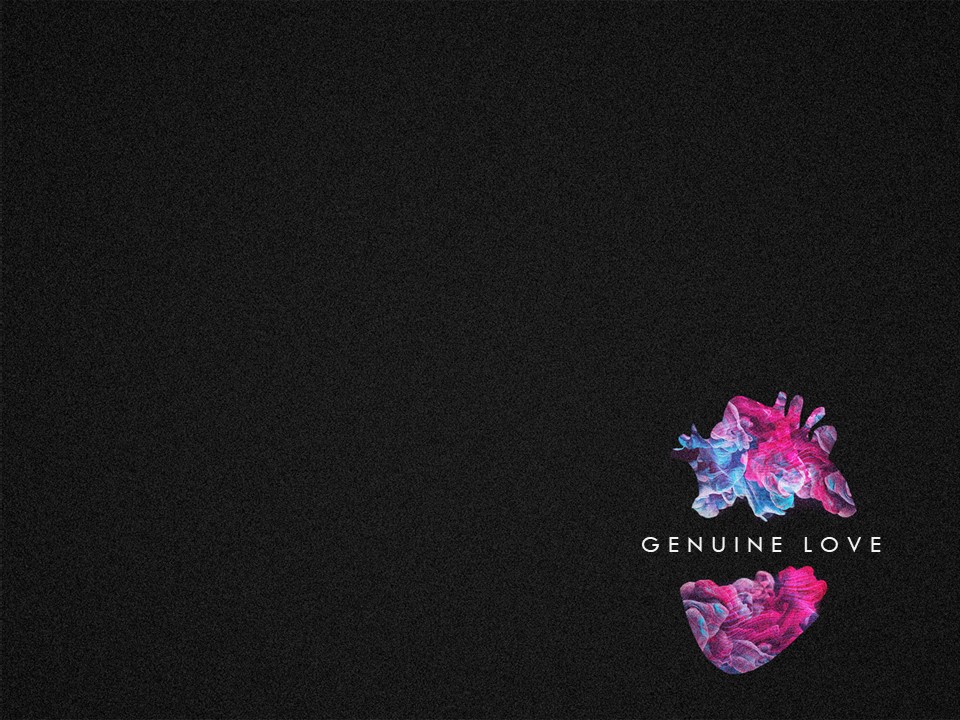 How Can We Grow in Genuine Love?

Meditate on the love of Christ
His love of truth (what is good)
His love for people (believers and non-believers alike)

Pray for strength to understand the love of Christ (Eph. 3:14-19).
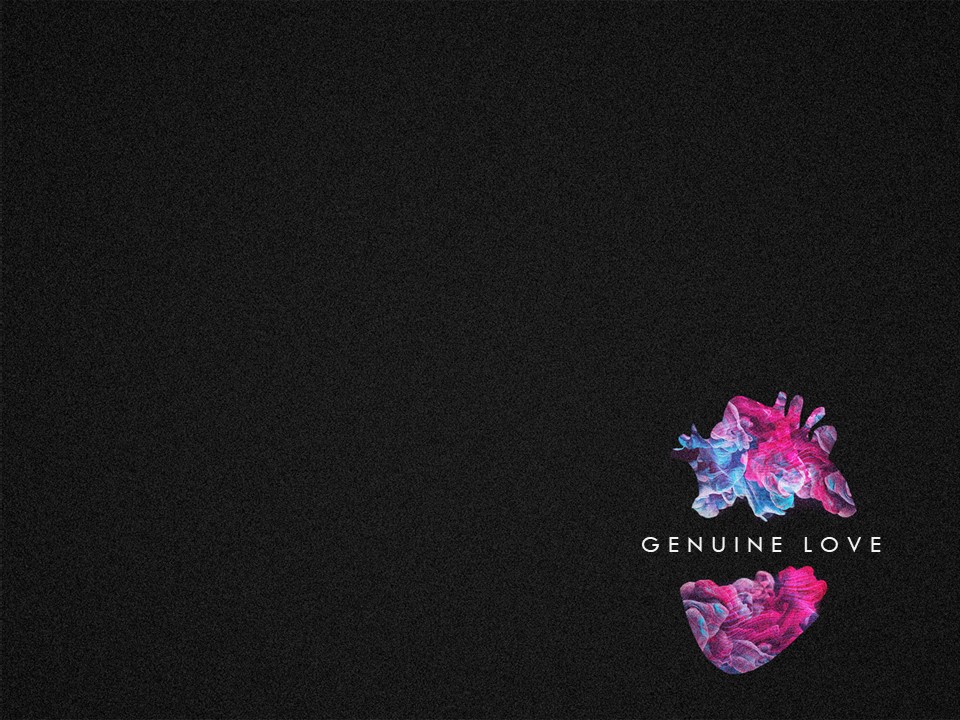 How Can We Grow in Genuine Love?

Begin to self-evaluate and make application

Are there areas of my life where my love for good is not what it should be?

How can I show genuine love to my spiritual family both inside and outside of            services?

Is there anyone who I’ve not                      shown love to because of how                    they’ve treated me in the past?
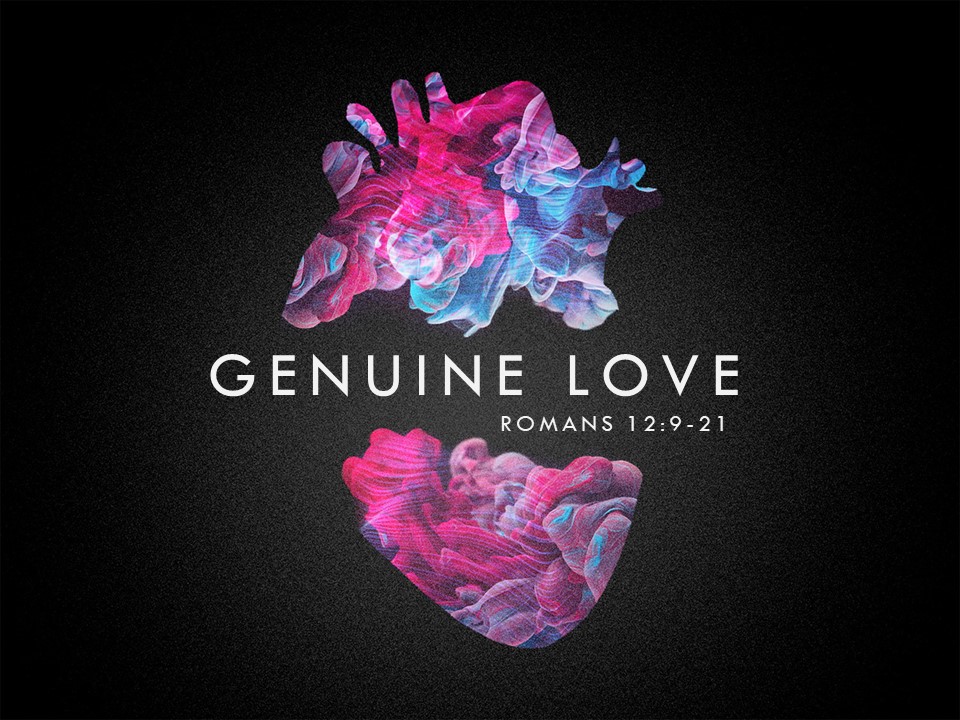 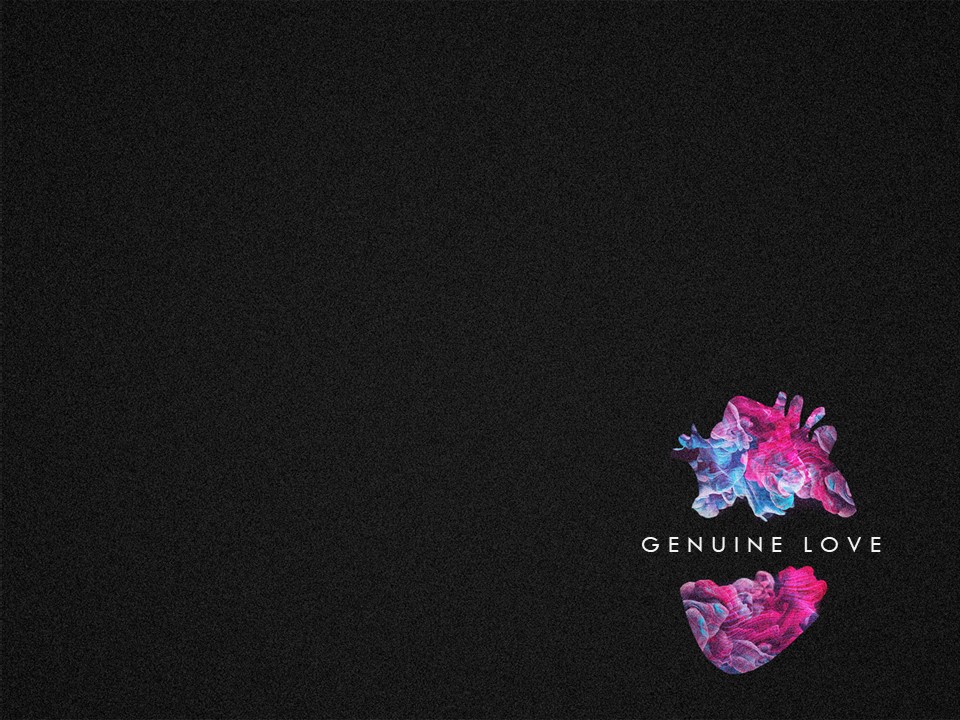 1 John 4:7-9  

7 Beloved, let us love one another, for love is from God, and whoever loves has been born of God and knows God. 8 Anyone who does not love does not know God, because God is love. 9 In this the love of God was made manifest among us, that God sent his only Son into the world, so that we 
might live through him.